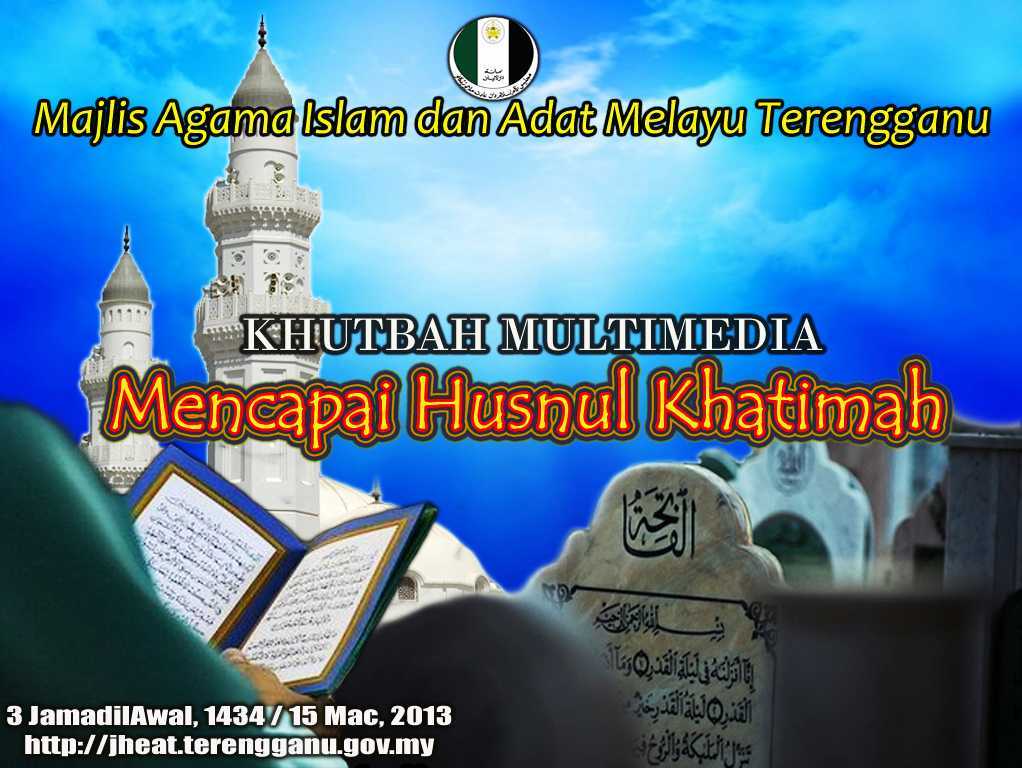 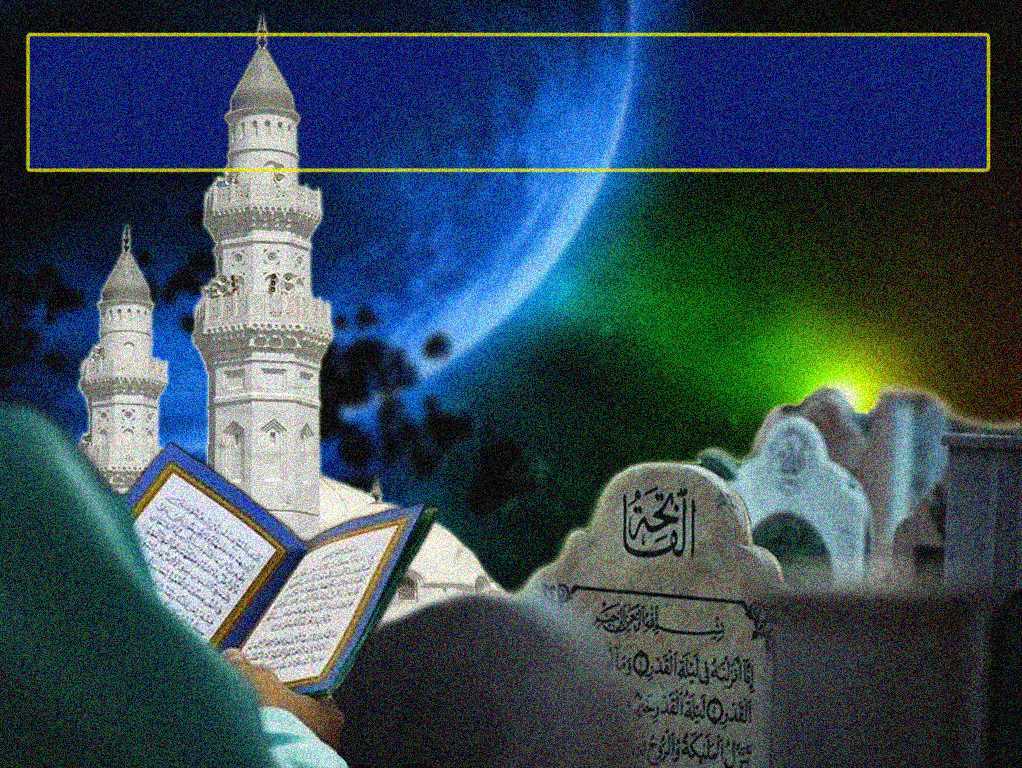 Pujian Kepada Allah S.W.T.
الْحَمْدُ ِللهِ
Segala puji-pujian hanya bagi Allah S.W.T.
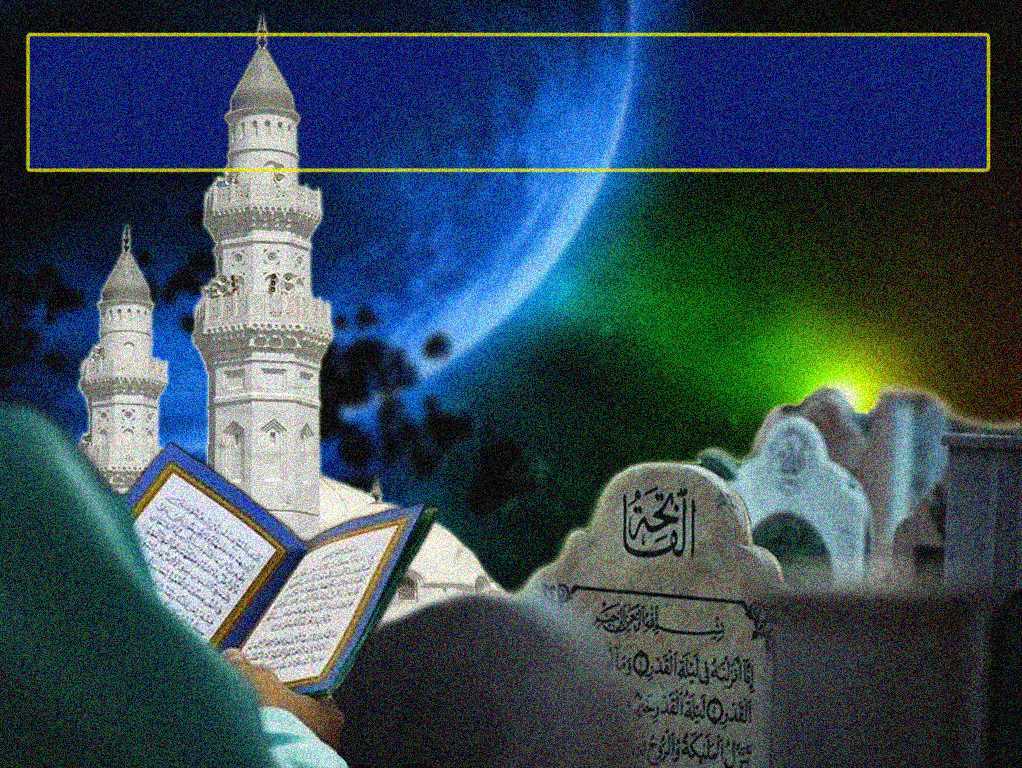 Syahadah
وَأَشْهَدُ أَن لآ إِلَهَ إِلاَّ اللهُ وَهُوَ الْحَكِيْمُ الْوَدُوْدُ، وَأَشْهَدُ أَنَّ مُحَمَّدًا عَبْدُهُ وَرَسُوْلُهُ الْمَبْعُوْثُ رَحْمَةً لِلْعَالَمِيْن.
Dan aku bersaksi  bahawa sesungguhnya tiada tuhan melainkan Allah dan Dialah yang Maha Bijaksana lagi Maha Mengasihani  dan juga aku  bersaksi bahawa Nabi Muhammad SAW membawa rahmat untuk sekalian alam.
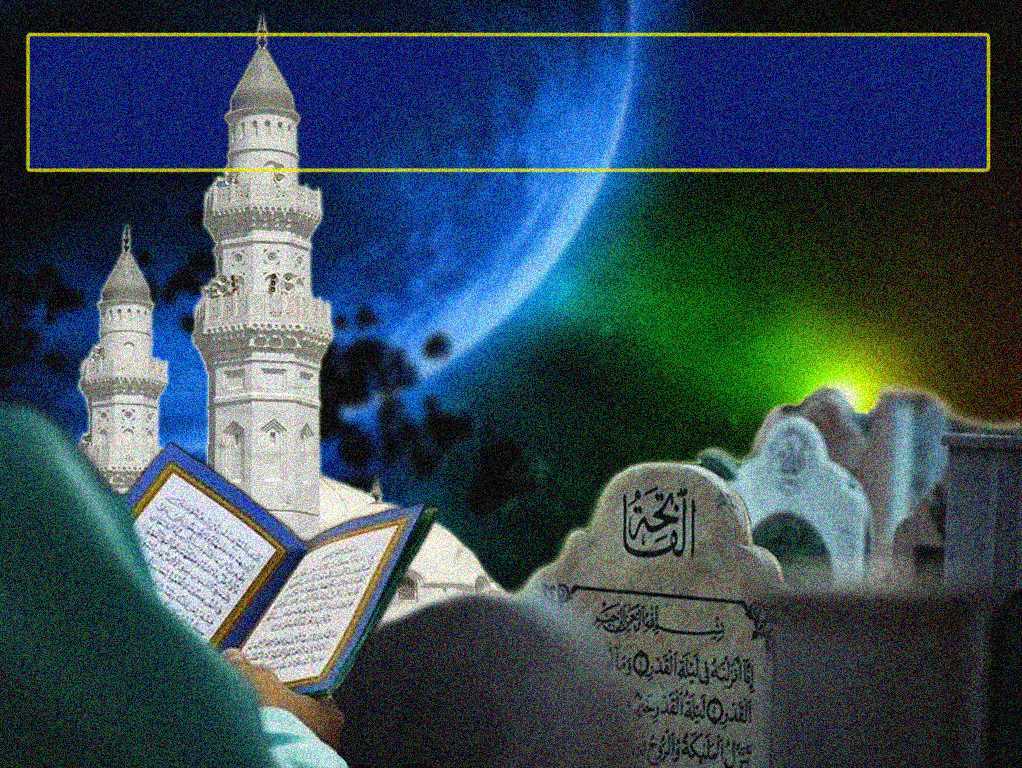 Selawat Ke Atas 
Nabi Muhammad S.A.W
اللَّهُمَّ صَلِّ وَسَلِّمْ وَبَارِكْ عَلَى نَبِيِّنَا مُحَمَّدٍ وَعَلَى ءَالِهِ وَصَحْبِهِ وَمَنْ تَبِعَهُ وَنَصَرَهُ.
Ya Allah, Cucurilah rahmat dan  barakah ke atas Nabi kami, Nabi  Muhammad SAW dan 
ke atas keluarganya serta  para sahabatnya  dan mereka yang mengikuti  dan menolong ajarannya.
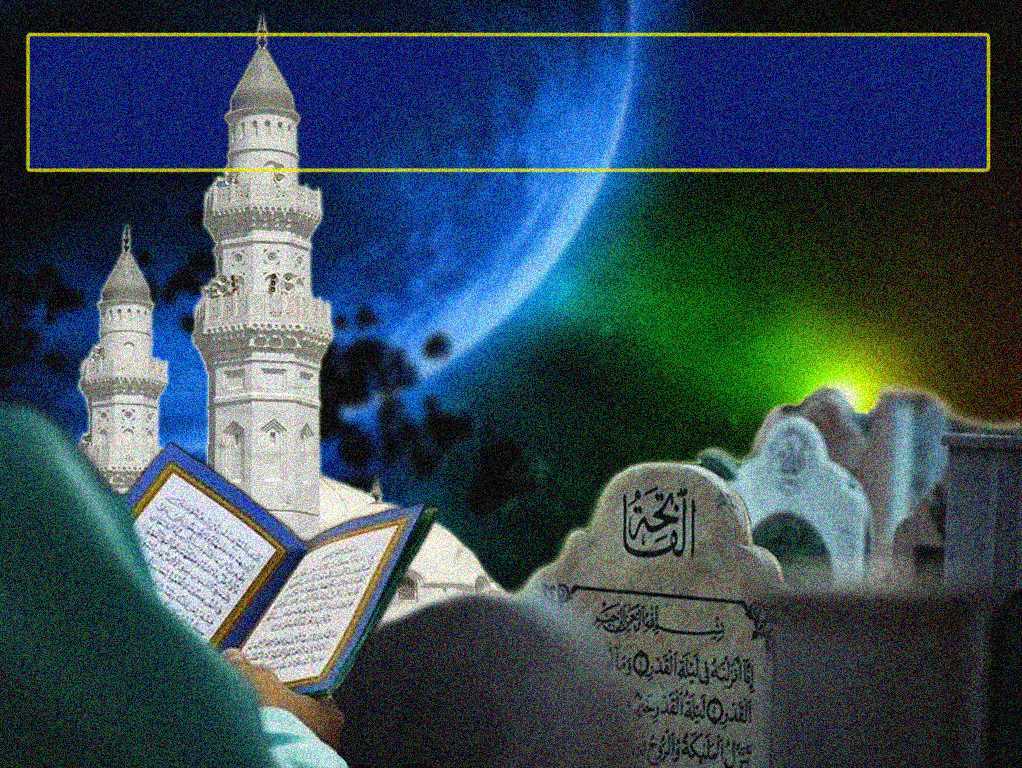 Wasiat Taqwa
فَيَا عِبَادَ اللهِ، اتَّقُواللهَ وَأُوْصِيْكُمْ وَإِيَايَ بِتَقْوَى اللهِ وَطَاعَتِهِ لَعَلَّكُمْ تُفْلِحُوْنَ.
Wahai  hamba-hamba Allah, Bertaqwalah kepada Allah dan diwasiatkan kepada kamu supaya bertaqwa kepada Allah dan mentaatiNya , moga-moga kamu beroleh kejayaan .
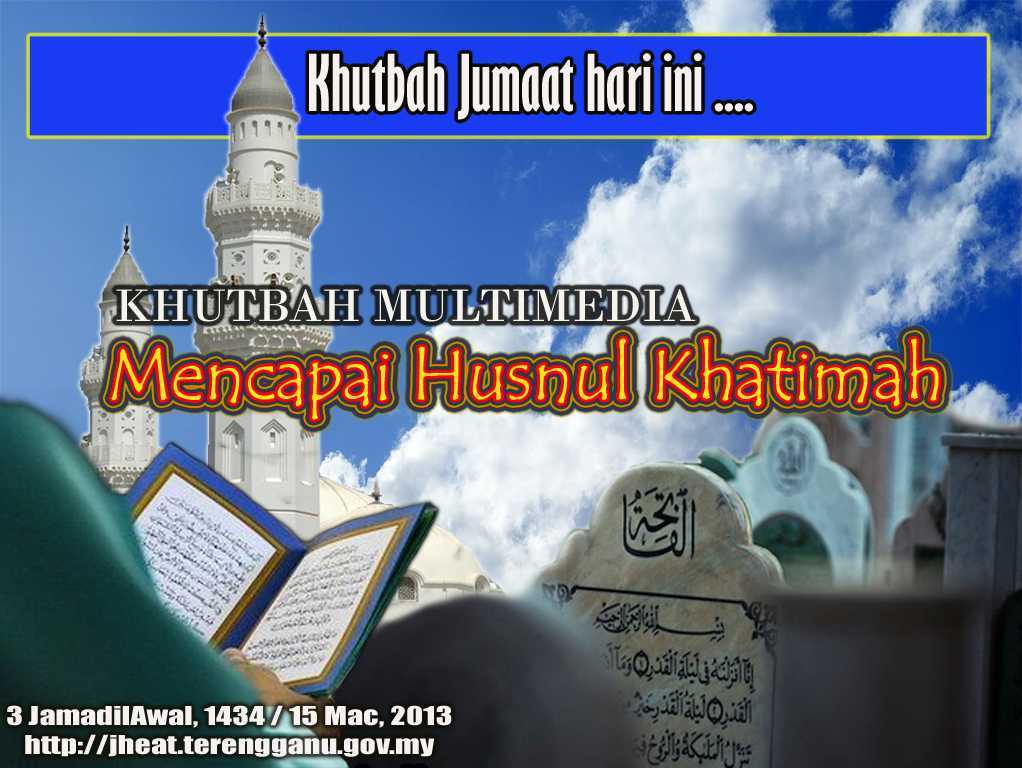 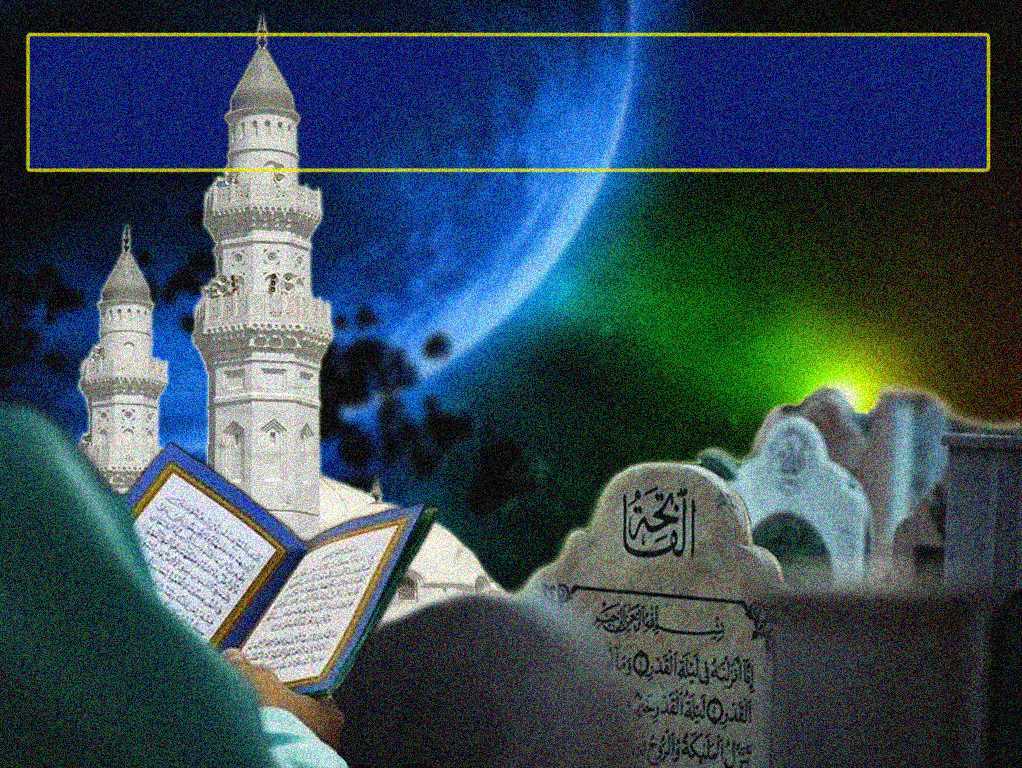 Pesanan Taqwa
Tingkatkan Taqwa
 dengan penuh keimanan
Laksanakan PERINTAH Allah dengan
 ikhlas dan mengingatiNya.
Hindarilah LARANGAN dan 
TEGAHANNya.
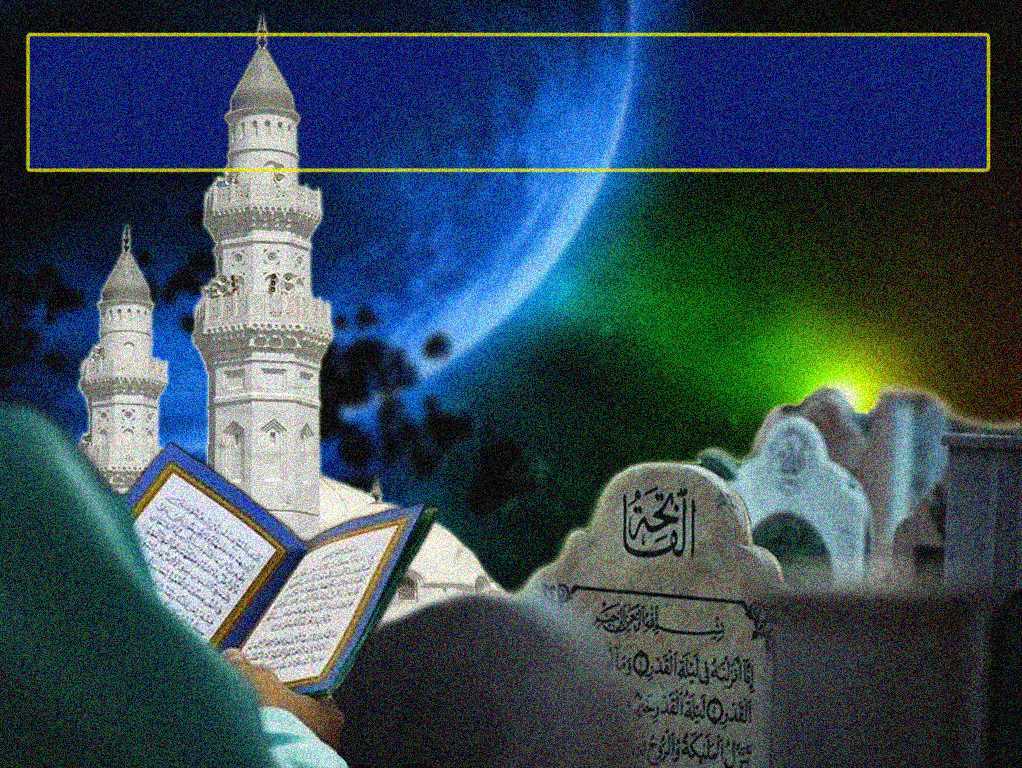 INGATLAH !!!
Hidup tempat menerima Ujian dan Dugaan
Kebaikan
Keburukan
IBTILA’
MATI
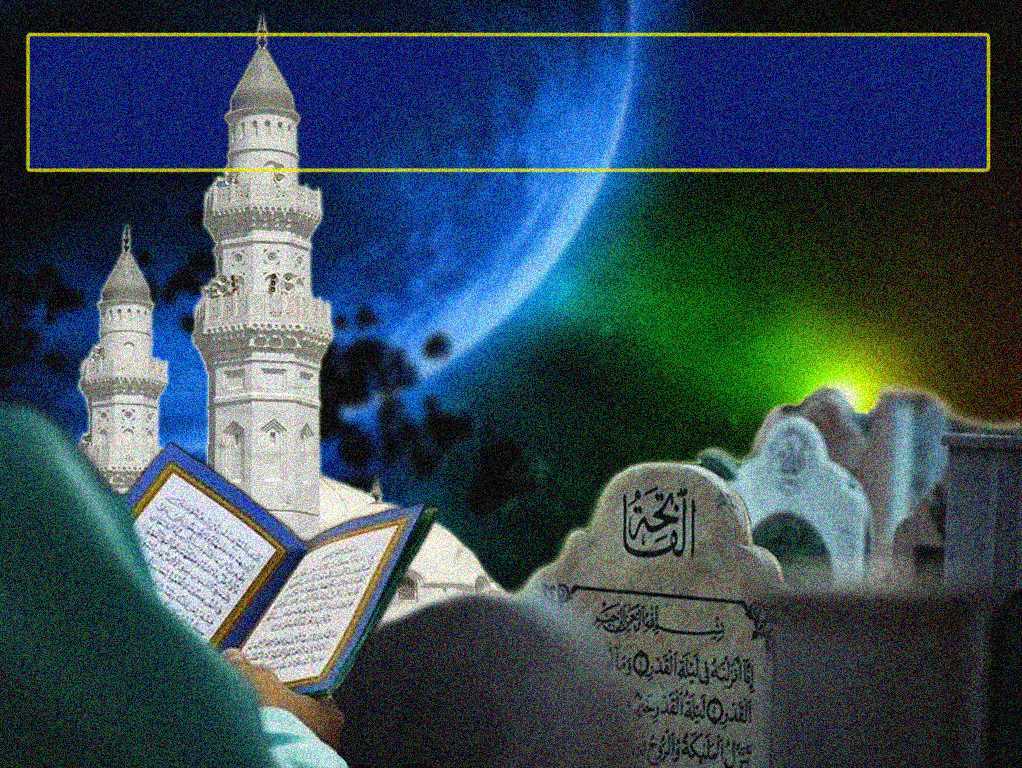 Firman Allah Taala Dalam Surah Al A’raf Ayat :34
وَلِكُلِّ أُمَّةٍ أَجَلٌ فَإِذَا جَآءَ أَجَلُهُمْ  لاَ يَسْتَأْخِرُونَ سَاعَةً وَلاَ يَسْتَقْدِمُونَ
“ Dan bagi tiap-tiap umat ada tempoh (yang telah ditetapkan), maka apabila datang tempohnya, tidak dapat mereka undurkan (dikemudiankan) walau sesaat pun, dan tidak dapat pula mereka dahulukan.”
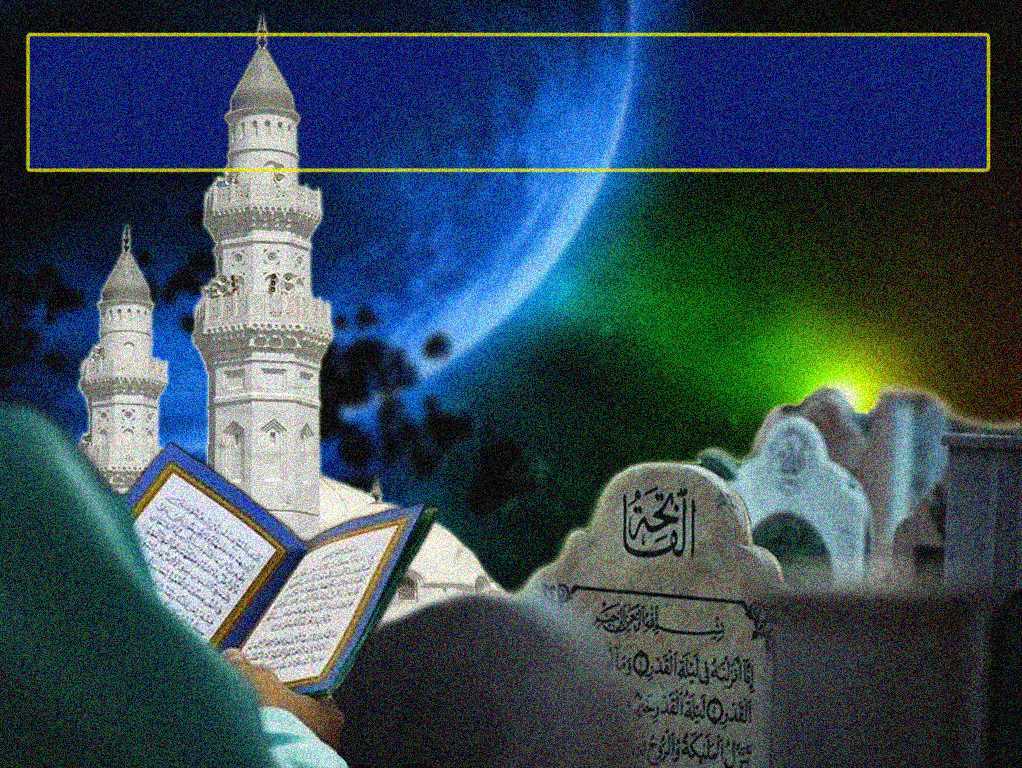 Harapan Kita Ummat Islam
Mati Dalam 
“HUSNUL  KHATIMAH”
Dijauhkan  dari mati dalam                 “ SU’UL  KHATIMAH”
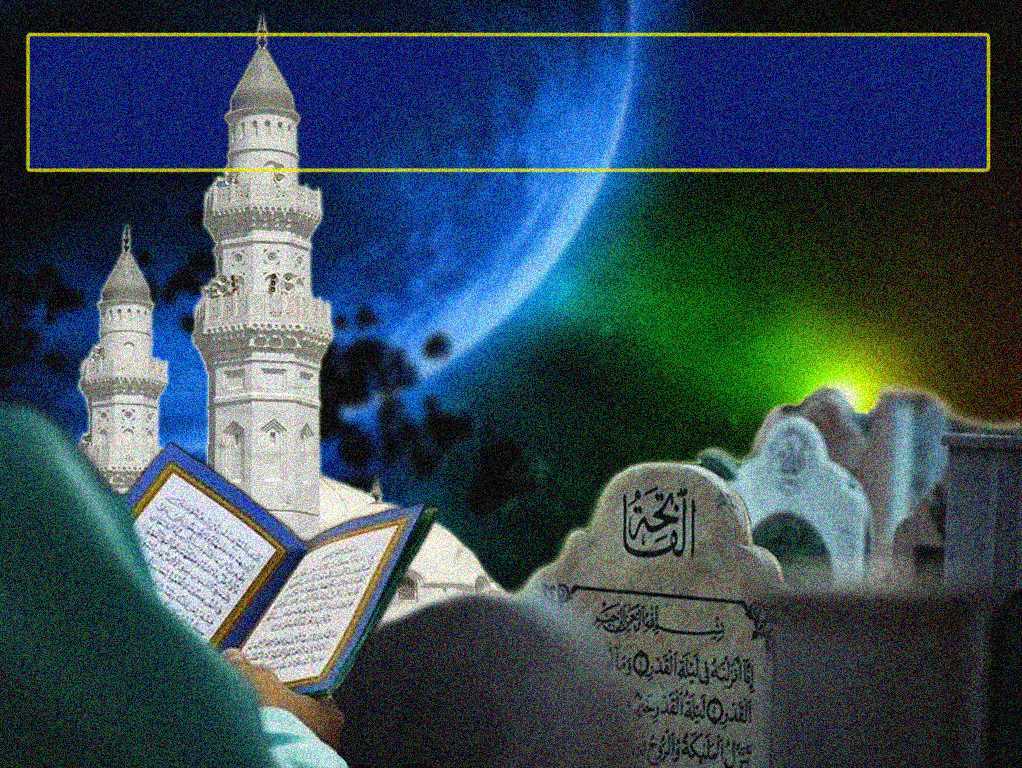 InGATlah!! 
SAKARATUL  MAUT
Bergantung Kepada
 Amalan Kita  Di Dunia
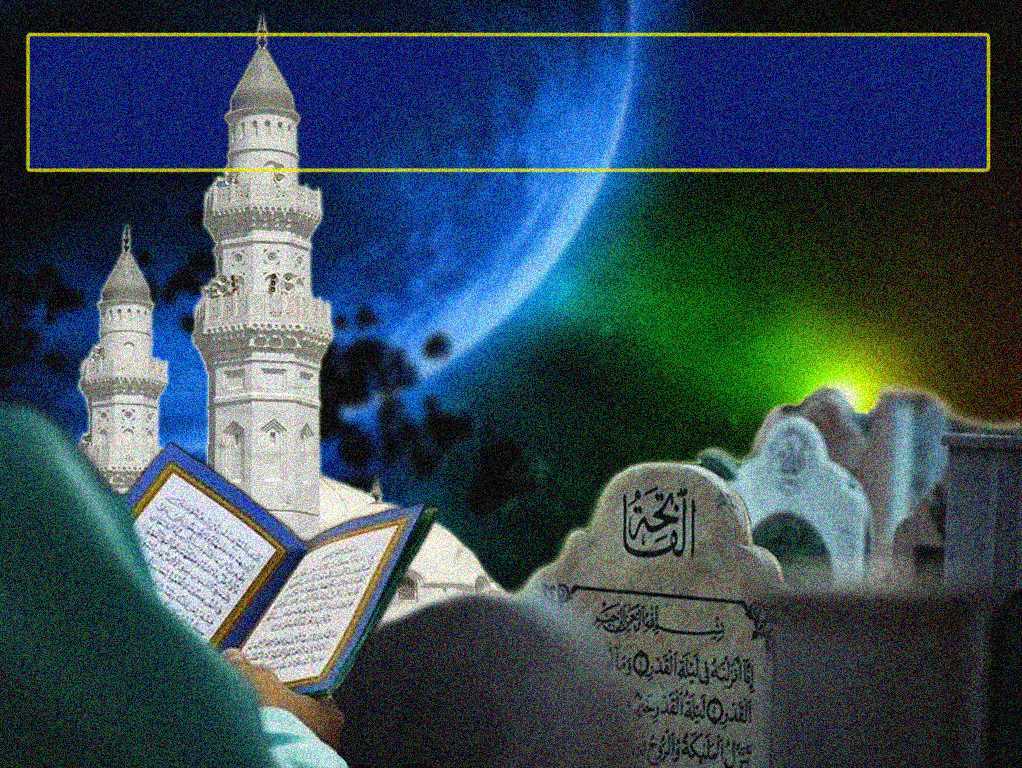 Hadis Rasulullah S.A.W
Dari Sahl ibn Saad:
إِنَّمَا الأَعْمَالُ بِالْخَوَاتِيْمِ
“ Sesungguhnya amalan itu disempurnakan dengan pengakhirannya.”

Riwayat  Imam Bukhori Dan Ahmad
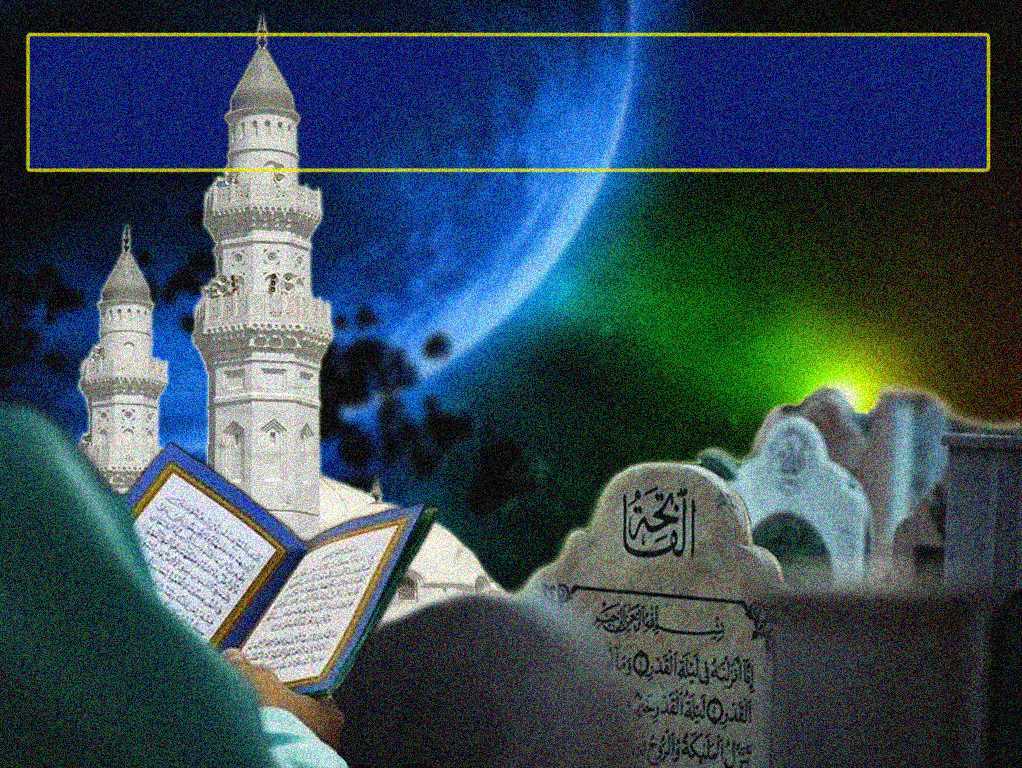 Antara Ciri –Ciri Golongan Beriman Dengan
 Al Quran Dan Sunnah Rasulullah S.A.W :,
Harap  kebaikan di penghujung kehidupan.
Sentiasa melakukan amal soleh.
Istiqamah junjung perintah Allah.
Amal sunnah Rasulullah.
Tinggalkan maksiat dan larangan Allah.
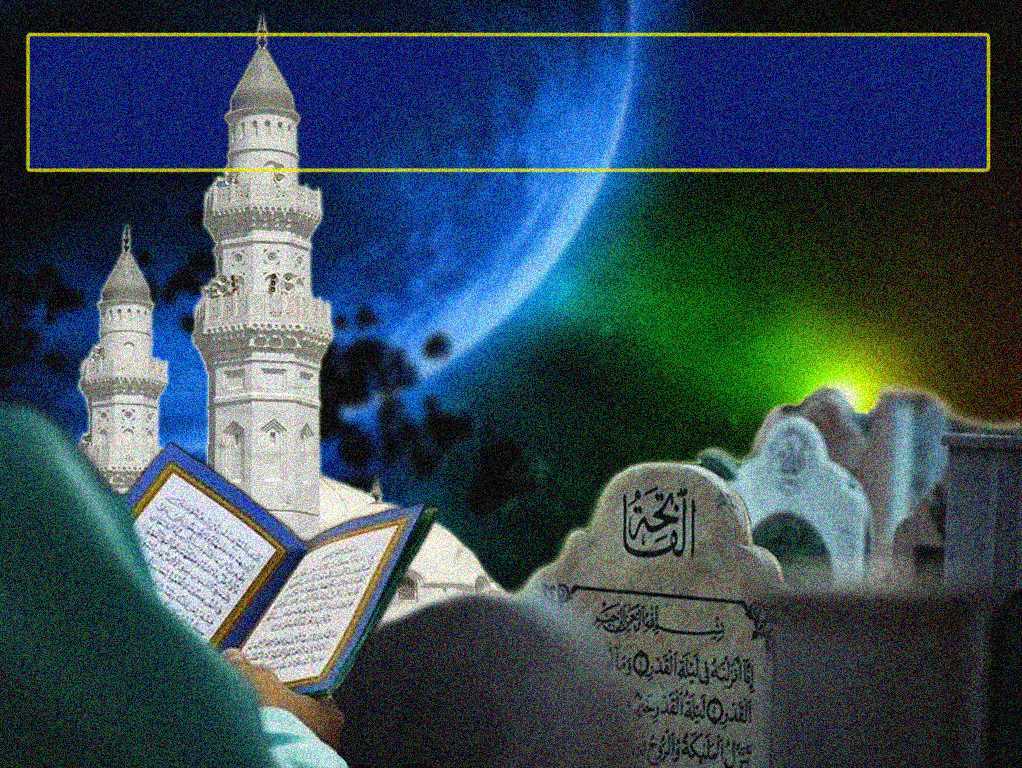 Firman Allah Taala Dalam Surah Ali Imran Ayat : 102
يَآأَيُّهَا الَّذِينَ ءَامَنُواْ اتَّقُواْ اللَّهَ حَقَّ تُقَاتِهِ 
وَلاَ تَمُوتُنَّ إِلاَّ وَأَنتُم مُّسْلِمُونَ.
“ Wahai orang-orang yang beriman, Bertaqwalah kamu kepada Allah dengan sebenar-benar taqwa,dan jangan sekali-kali kamu mati melainkan dalam keadaan beragama islam.”
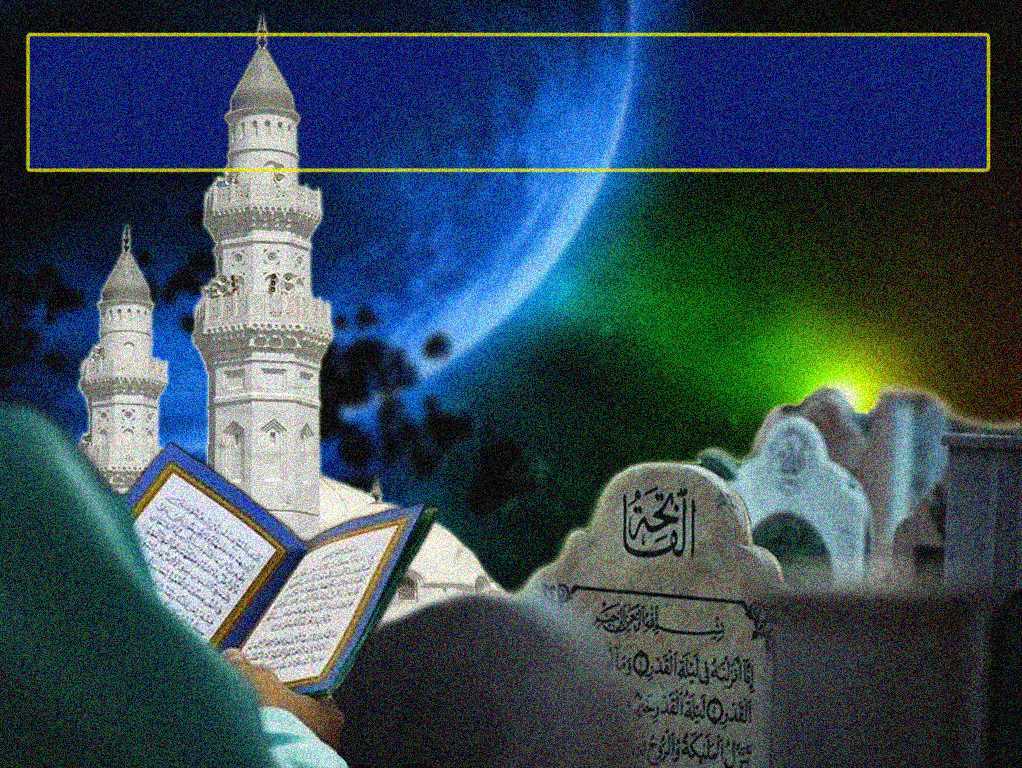 Rasulullah S.A.W bersabda:
فَمَنْ أَحَبَّ أَنْ يُزَحْزَحَ عَنِ النَّارِ وَيُدْخَلَ الْجَنَّةَ، فَلْتَأْتِهِ مَنِيَّتُهُ وَهُوَ  يُؤْمِنُ بِاللهِ وَ الْيَوْمِ الأَخِرِ،وَلْيَأْتِ إِلَى النَّاسِ الَّذِيْ يُحِبُّ أَنْ يُؤْتَى إِلَيْهِ.
“Barangsiapa yang ingin dijauhkan dari neraka dan dimasukkan ke dalam syurga, hendaklah kematian mendatanginya di kala dia berada dalam keimanan kepada Allah dan hari akhirat serta hendaklah dia bertemu dengan orang ramai sebagaimana yang dia ingin ditemui oleh mereka.”   Riwayat Imam Muslim.
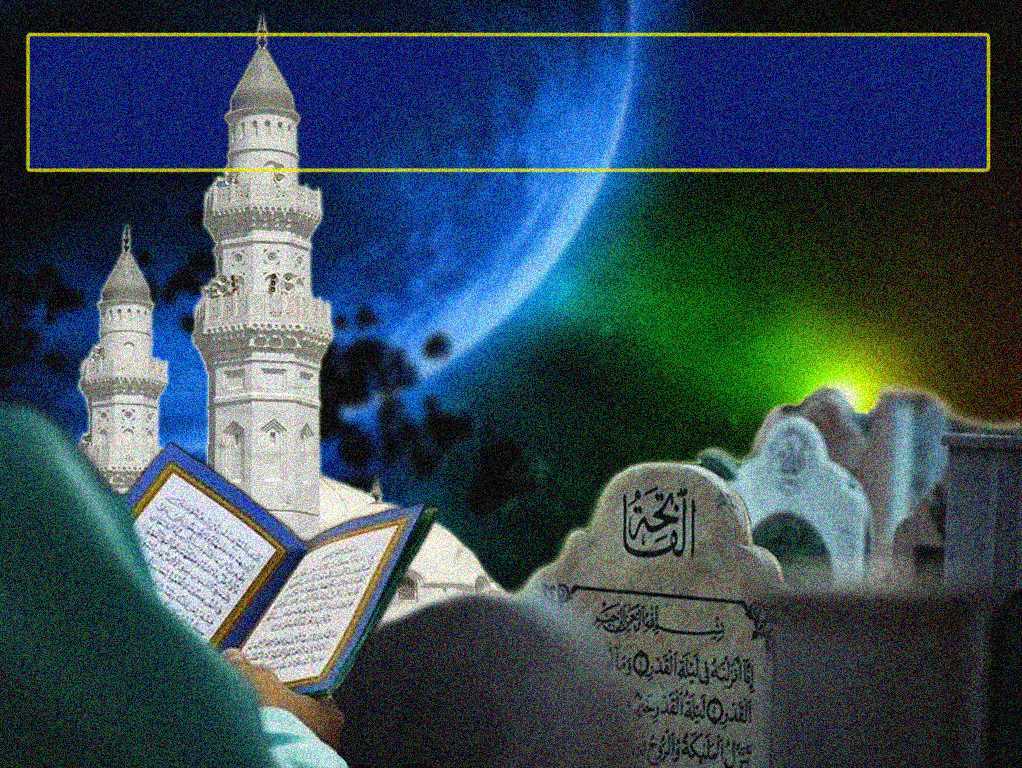 Marilah kita bersama-sama…..
Tingkatkan amal ibadah kepada Allah.
Terus lakukan kebajikan hingga hujung usia .
Moga dikurniakan 
“HUSNUL KHATIMAH”
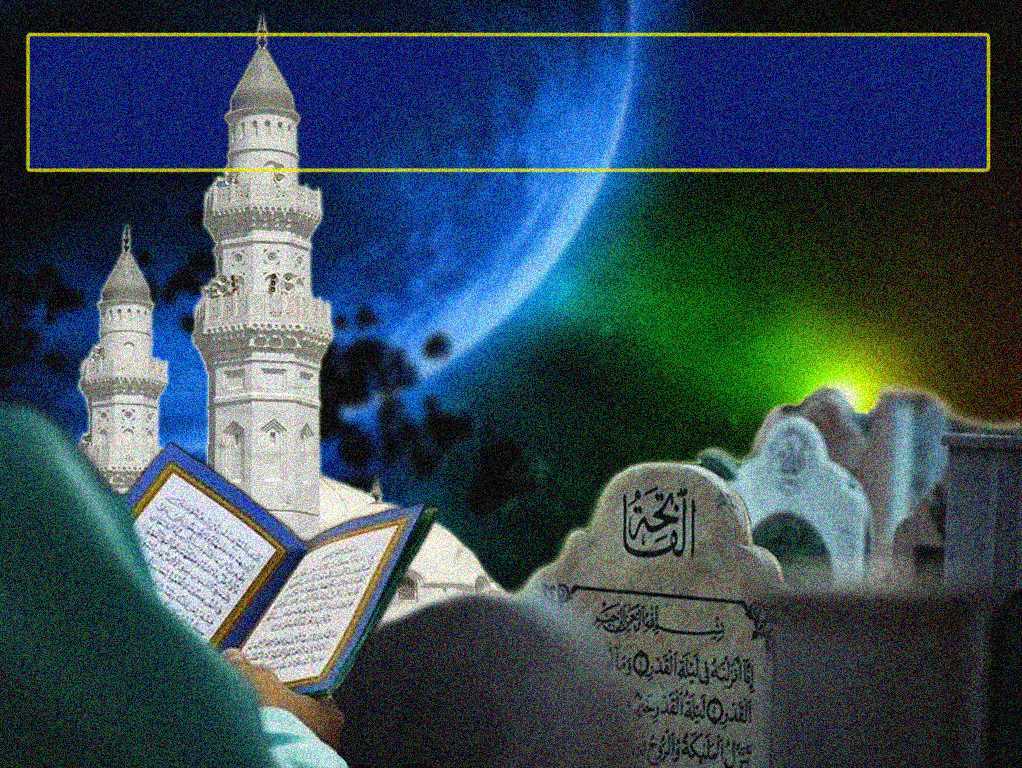 Antara cara-cara mendapatkan “HUSNUL KHATIMAH” :
Taat dan Taqwa serta  
Tinggalkan Larangan Allah.
2. Berdoa agar  hidup dihujung usia dengan iman dan taqwa kepada Allah.
3. Perbaiki diri zahir dan batin, jaga hubungan dengan Allah dan makhluk lain.
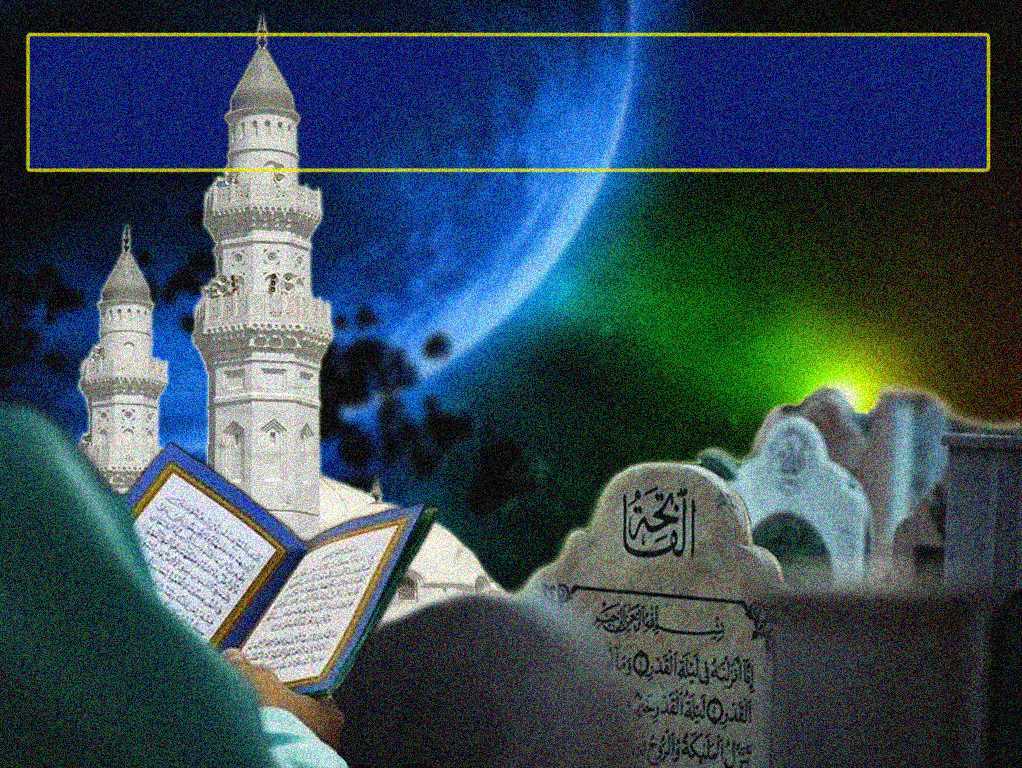 Marilah kita bersama-sama..
Tingkatkan amal ibadah kepada Allah.
Berdoa agar amal ibadah diterima Allah.
Moga mendapat 
“HUSNUL KHATIMAH” dan redha Allah.
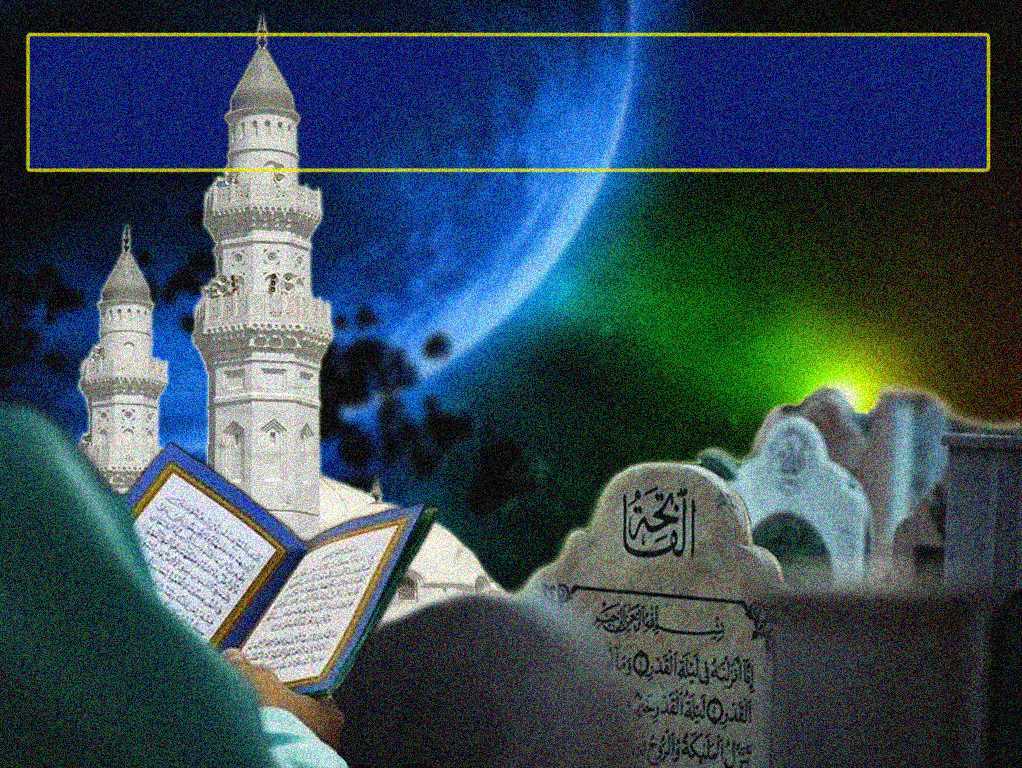 Firman Allah Taala Dalam Surah Fussilat Ayat : 30
إِنَّ الَّذِينَ قَالُوا رَبُّنَا اللَّهُ ثُمَّ اسْتَقَامُوا تَتَنَزَّلُ عَلَيْهِمُ الْمَلَائِكَةُ أَلَّا تَخَافُوا وَلَا تَحْزَنُوا وَأَبْشِرُوا بِالْجَنَّةِ الَّتِي كُنتُمْ تُوعَدُونَ.
“ Sesungguhnya orang-orang yang menegaskan keyakinan dengan berkata: Tuhan kami ialah Allah, kemudian mereka tetap teguh di atas jalan yang betul, akan turunlah malaikat kepada mereka dari semasa ke semasa(dengan memberi ilham) Janganlah kamu bimbang(dari berlakunya kejadian yang tidak baik terhadap kamu) dan janganlah kamu berdukacita, dan terimalah berita gembira bahawa kamu akan beroleh syurga yang telah dijanjikan kepada kamu”.
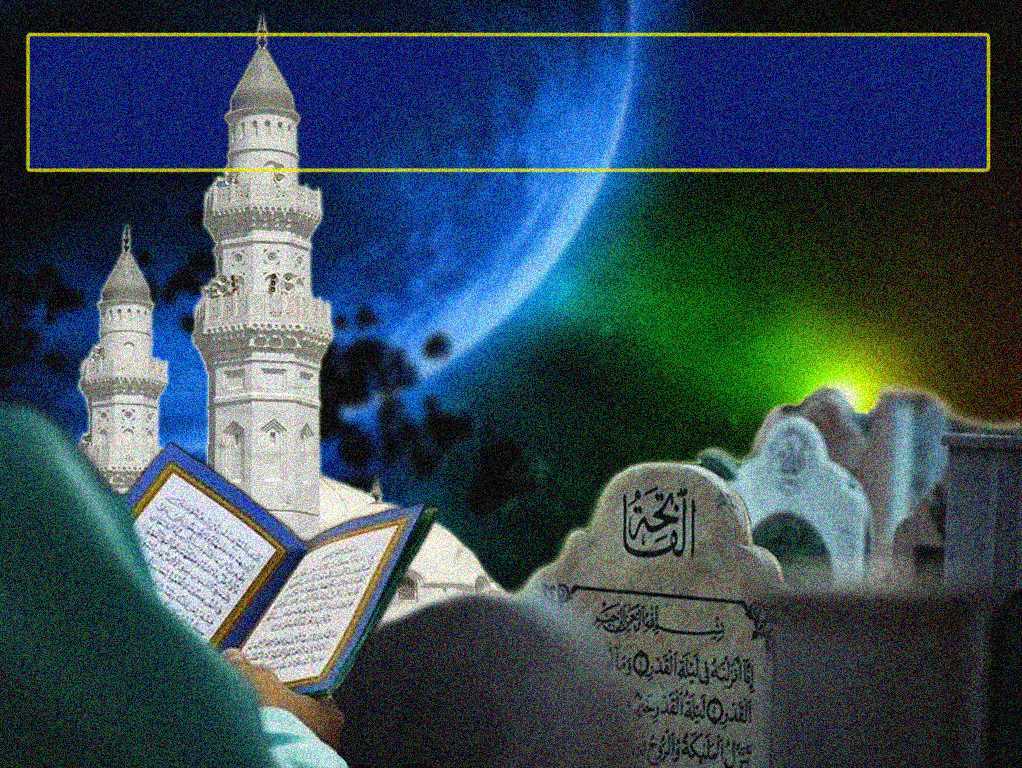 PENUTUP
بَارَكَ اللهُ لِيْ وَلَكُمْ فِى الْقُرْآنِ الْعَظِيْمِ وَنَفَعَنِي وَإِيَّاكُمْ بِمَا فِيْهِ مِنَ الأيَاتِ وَالذِّكْرِ الْحَكِيْمِ وَتَقَبَّلَ مِنِّي وَمِنْكُمْ تِلاوَتَهُ إِنَّهُ هُوَ السَّمِيعُ الْعَلِيْمُ. أَقُوْلُ قَوْلِيْ هَذَا وَأَسْتَغْفِرُ اللهَ الْعَظِيْمَ لِيْ وَلَكُمْ وَلِسَائِرِ الْمُسْلِمِيْنَ وَالْمُسْلِمَاتِ وَالْمُؤْمِنِيْنَ وَالْمُؤْمِنَاتِ فَاسْتَغْفِرُوْهُ، فَيَا فَوْزَ الْمُسْتَغْفِرِيْنَ، وَياَ نَجَاةَ التّآئِبِينَ.
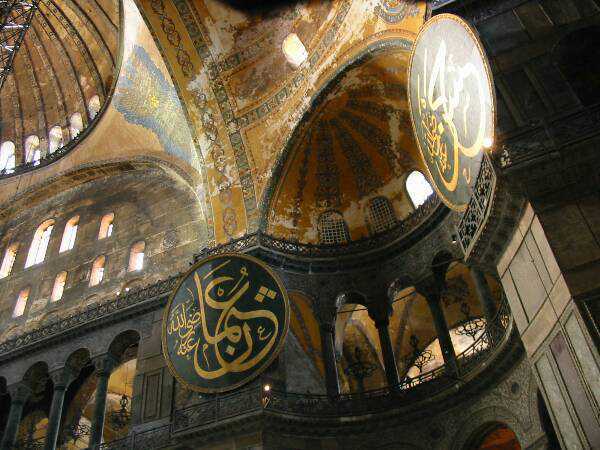 Doa Antara Dua Khutbah
Aamiin Ya Rabbal Aalamin..
 Tuhan Yang Memperkenankan Doa Orang-orang Yang Taat, Berilah Taufik Kepada Kami Di Dalam Mentaatimu, Ampunilah Kepada Mereka Yang Memohon Keampunan.
Aamiin
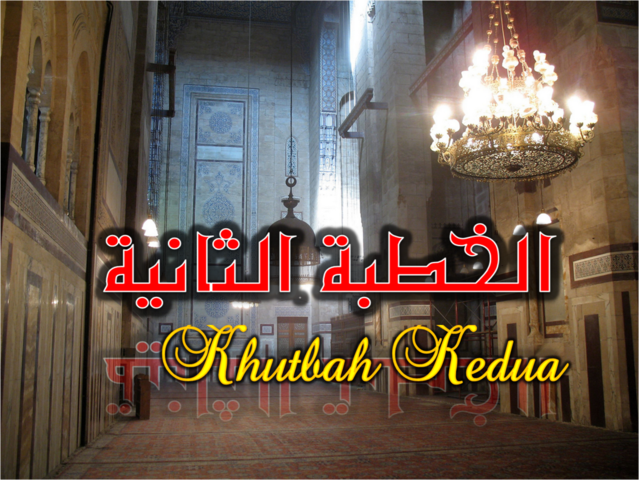 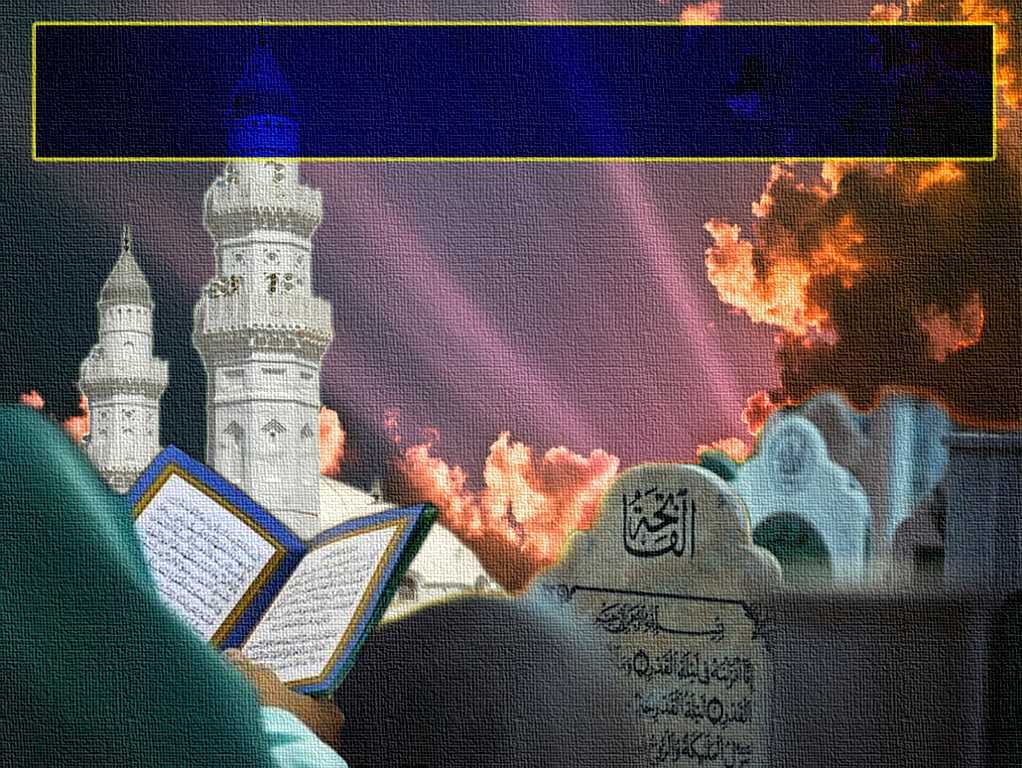 Pujian Kepada Allah S.W.T.
الْحَمْدُ لِلَّهِ
Segala puji-pujian hanya bagi Allah S.W.T.
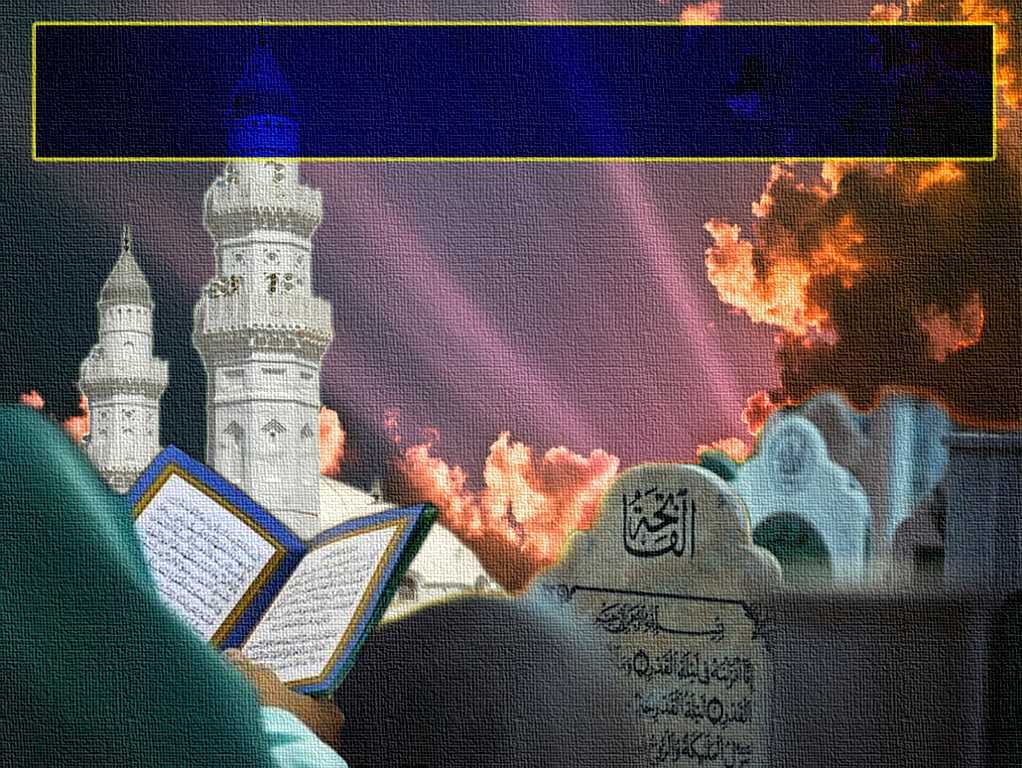 Syahadah
وَأَشْهَدُ أَن لآ إِلَهَ إِلاَّ اللهُ وَحْدَهُ لاَ شَرِيْكَ لَهُ، وَأَشْهَدُ أَنَّ مُحَمَّدًا عَبْدُهُ وَرَسُوْلُهُ.
Dan aku bersaksi  bahawa sesungguhnya tiada tuhan melainkan Allah Yang Maha Esa, tiada sekutu bagiNya dan juga aku bersaksi bahawa nabi Muhammad S.A.W adalah hambaNya dan rasulNya.
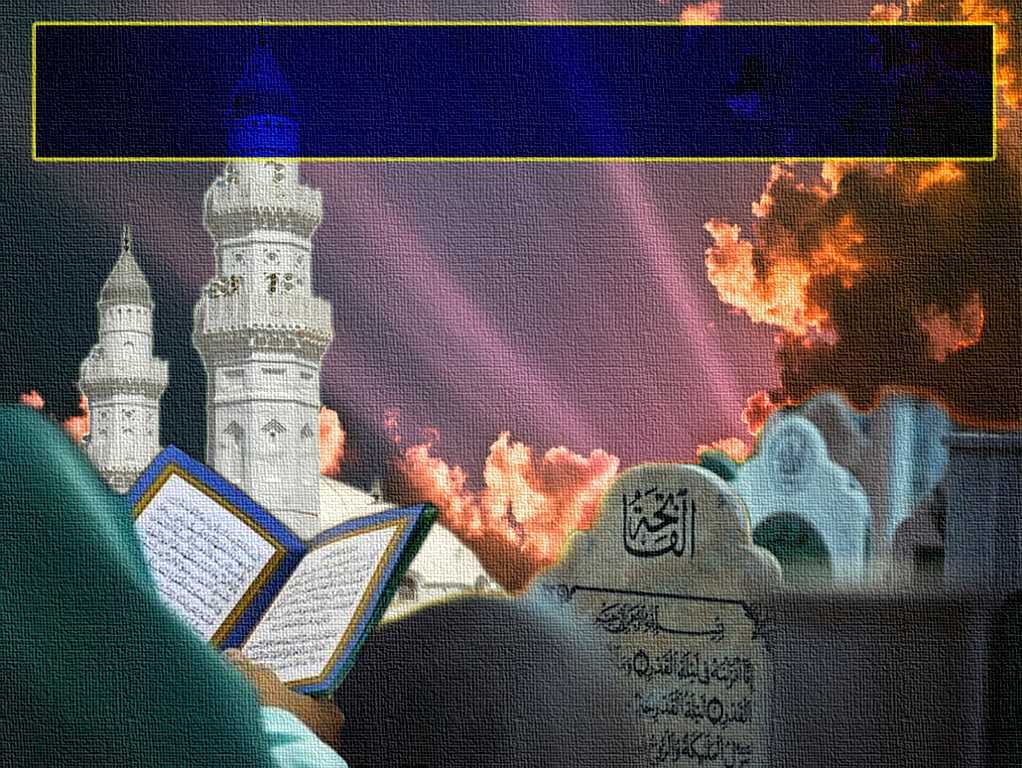 Selawat Ke Atas 
Nabi Muhammad S.A.W
اللَّهُمَّ صَلِّ وَسَلِّمْ وَبَارِكْ عَلَى سَيِّدِنَا مُحَمَّدِ بْنِ عَبْدِ اللهِ  وَعَلَى ءَالِهِ وَصَحْبِهِ أَجْمَعِيْنَ.
Ya Allah, Cucurilah rahmat, sejahtera dan barakah  ke atas junjungan kami, Nabi Muhammad S.A.W  Ibn Abdullah dan ke atas ahli keluarganya dan  para sahabatnya.
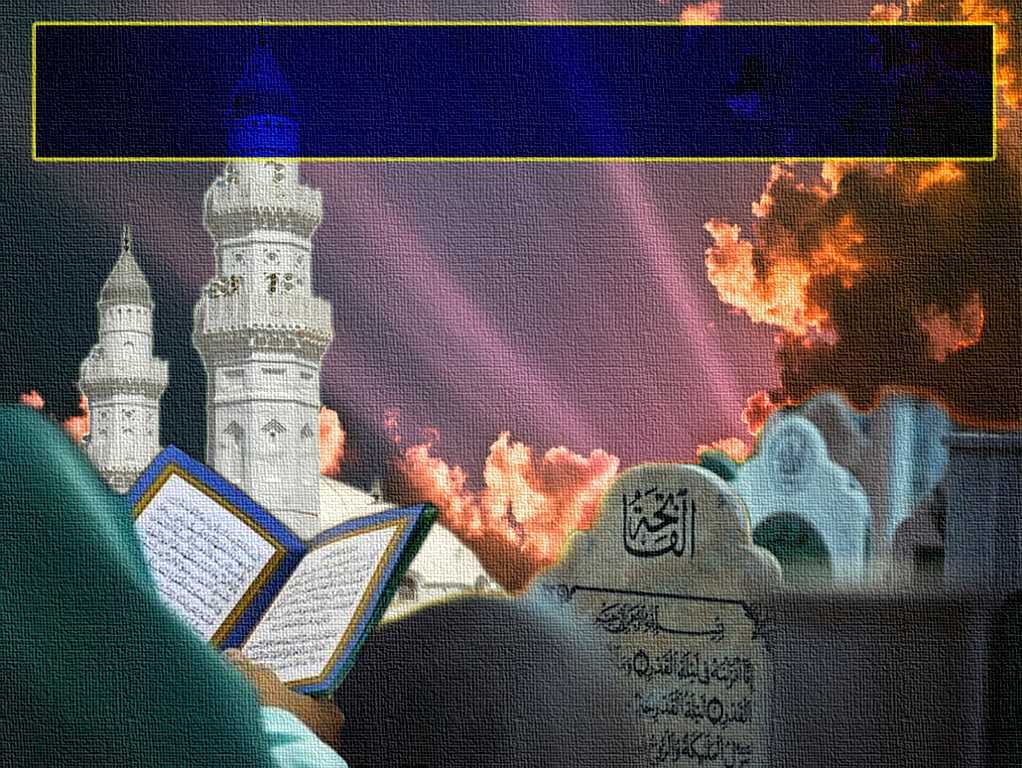 Wasiat Taqwa
يَآ أَيُّهَا النَّاسُ، اتَّقُوا اللهَ تَعَالَى، وَاشْكُرُوْهُ عَلَى ءَالآئِهِ وَنَعْمَآئِه.
Wahai manusia, Bertaqwalah kepada Allah, dan bersyukurlah atas kurnia dan anugerahNya.
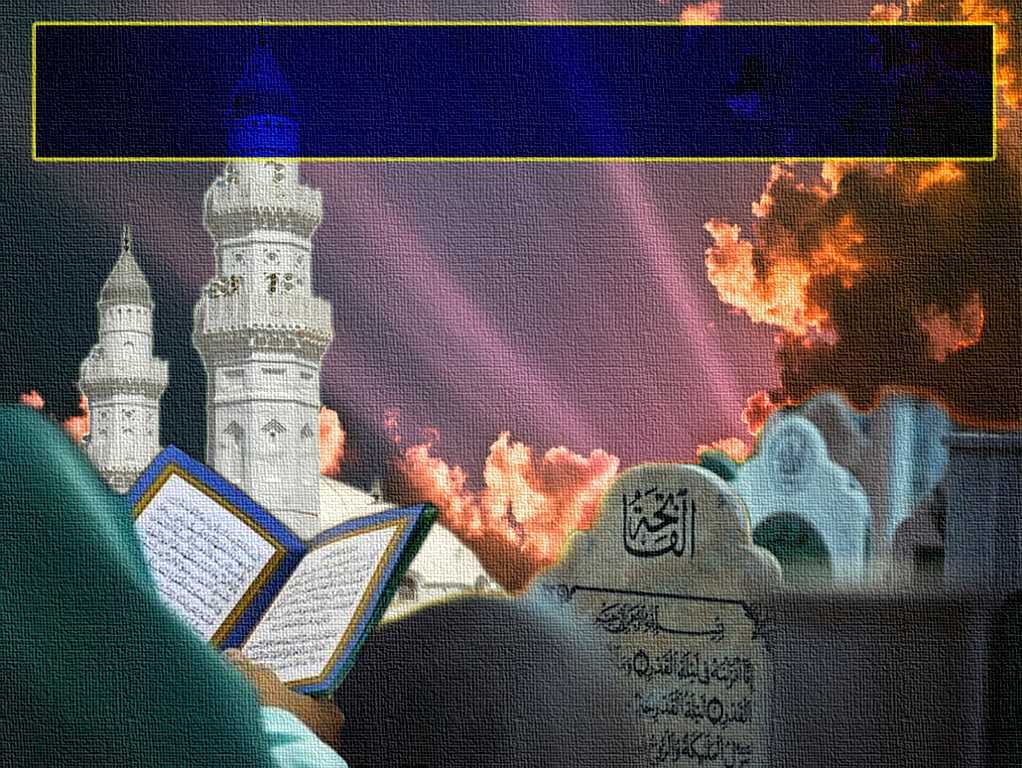 Pesanan Taqwa
Semarakkan sifat Taqwa 
kepada Allah
Laksanakan pengabdian diri 
kepada Allah.
Moga berada dalam 
pemeliharaan Allah.
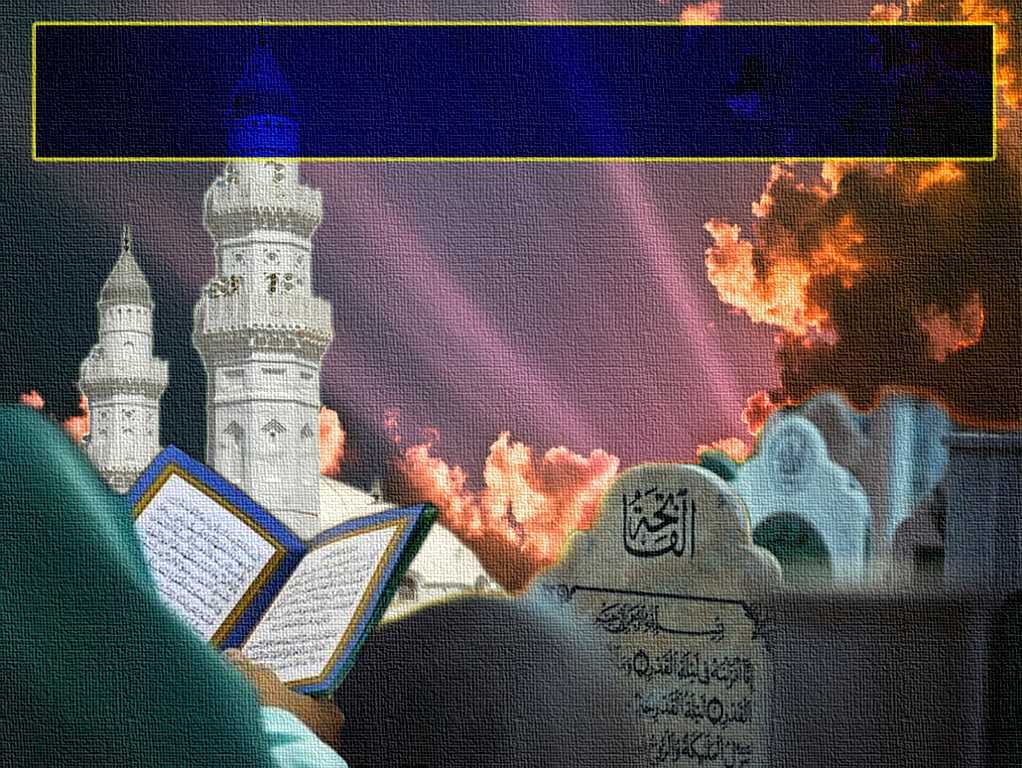 Amat Malang Sikap Segelintir Umat Islam Pada Hari Ini
Melambat-lambatkan solat fardhu hingga ke akhir waktu.
Menangguhkan peluang memakmurkan masjid hingga ke 
usia senja.
Alangkah  baik… digunakan usia  pencen  dengan mengqada’ dan tingkatkan amal soleh.
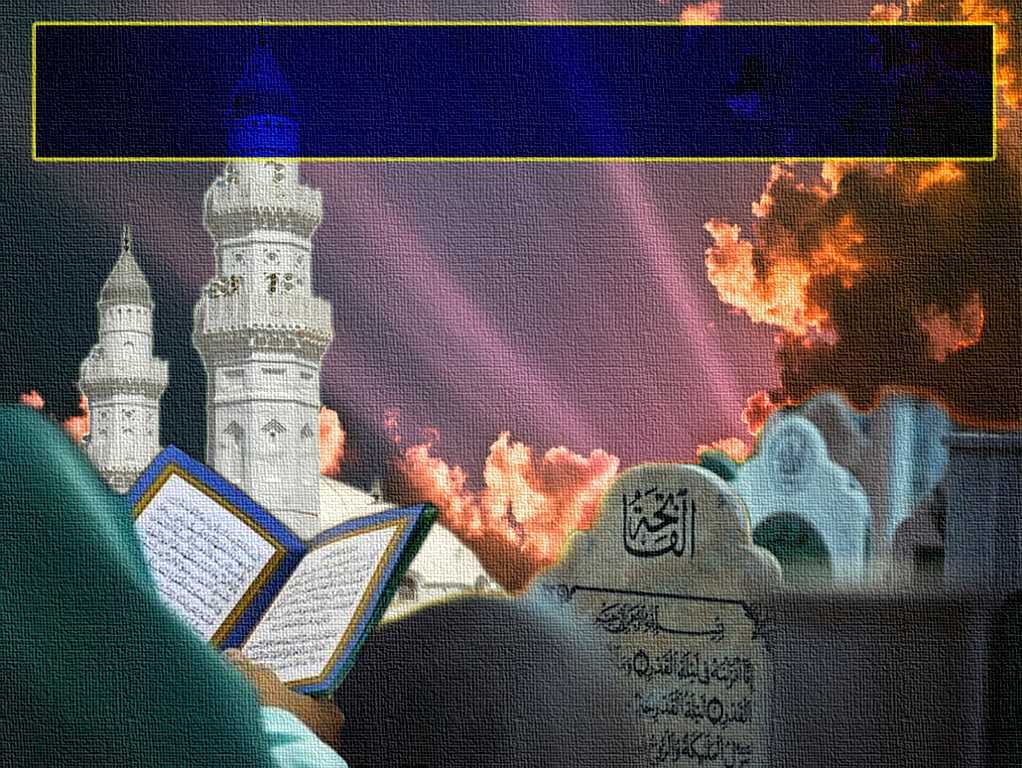 Hakikat Yang Berlaku Bagi Golongan Pencen  Pada Hari Ini
Sibuk dengan usaha keduniaan yang 
tak berfaedah.
Meninggal sebelum usia emas 
tanpa persiapan untuk dapat 
Husnul Khatimah.
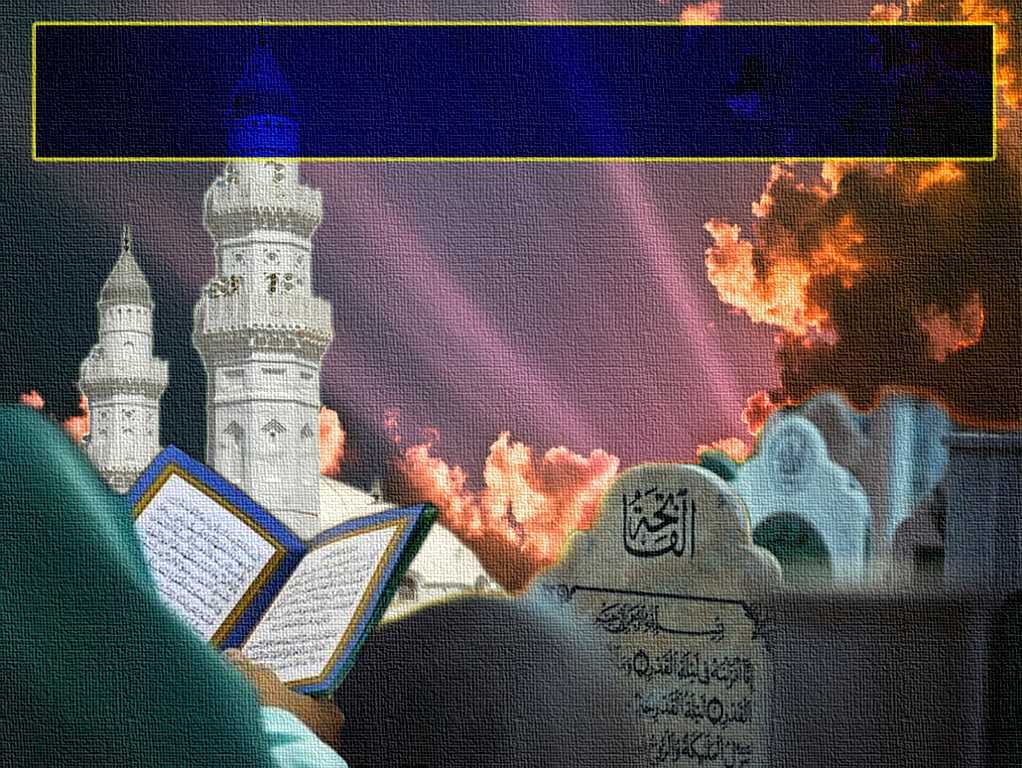 Hayatilah Nasihat 
Abdullah Ibn Umar R.A
إِذَا أَمْسَيْتَ فَلاَ تَنْتَظِرِ الصَّبَاحَ، وَإِذَا أَصْبَحْتَ فَلاَ تَنْتَظِرِ الْمَسَاءَ،وَخُذْ مِنْ صِحَّتِكَ لِمَرَضِكَ،وَمِنْ حَيَاتِكَ لِمَوْتِكَ.
“ Bila kamu sudah berada di waktu petang(untuk melakukan kebaikan), janganlah kamu menunggu waktu pagi esoknya(untuk melaksanakannya), dan jika kamu sudah berada di waktu pagi (untuk melakukan kebaikan), janganlah kamu menunggu waktu petang (untuk melaksanakannya), Gunakanlah masa sihatmu untuk melakukan kebaikan) sebelum datangnya waktu sakit, juga gunakanlah kesempatan waktu hidupmu sebelum tiba ajalmu”
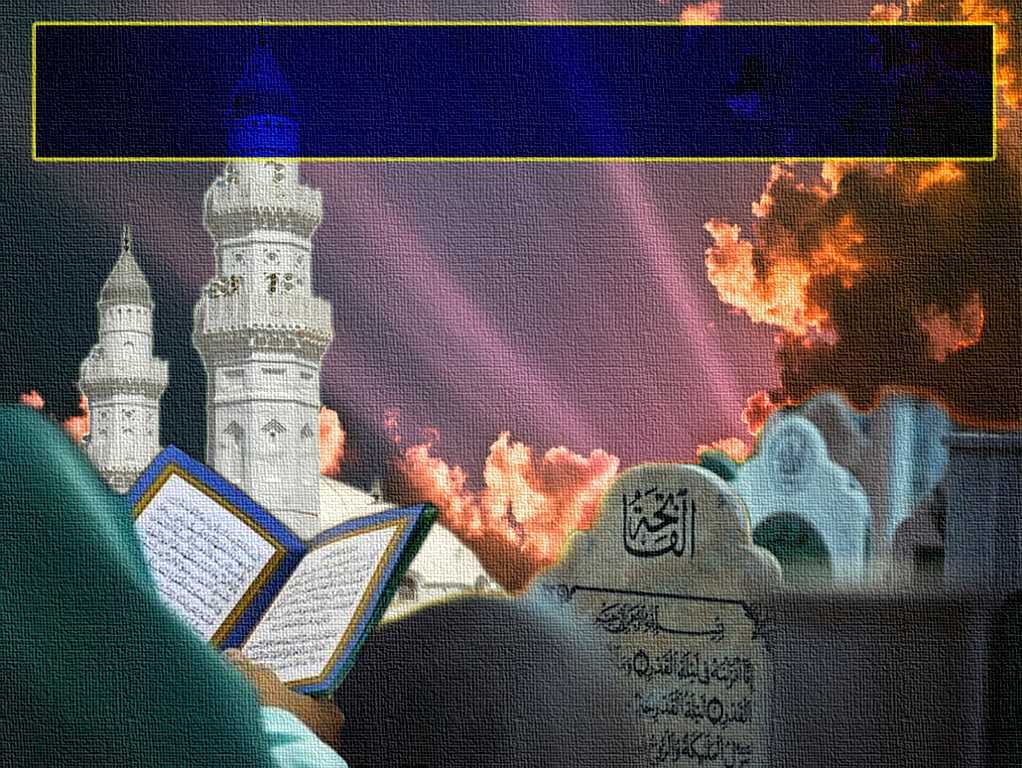 Seruan Bacaan Selawat Ke atas Baginda Nabi S.A.W
Perbanyakkanlah  Selawat Ke Atas Baginda Nabi S.A.W  Pada  Hari Ini.
Selawat
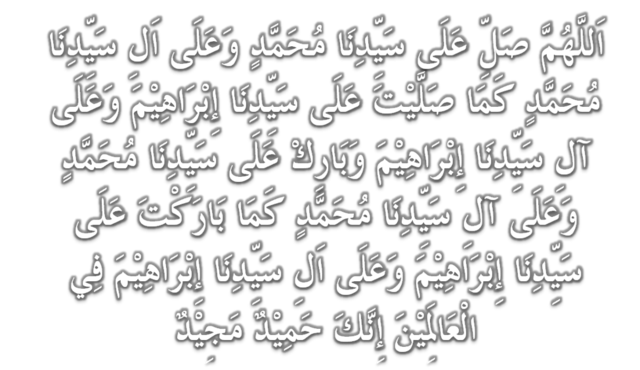 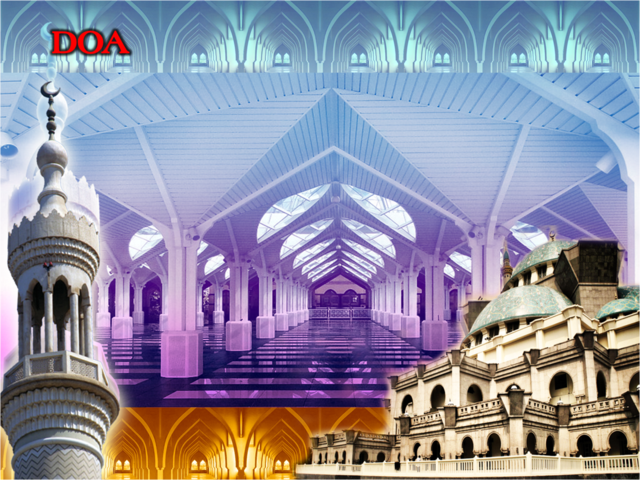 وَارْضَ اللَّهُمَّ عَنِ الْخُلَفَآءِ الرَّاشِدِيْن وَعَنْ بَقِيَّةِ الصَّحَابَةِ وَالْقَرَابَةِ أَجْمَعِيْن وَالتَّابِعِيْنَ وَتَابِعِي التَّابِعِيْنَ لَهُمْ بِإِحْسَانٍ إِلىَ يَوْمِ الدِّيْن.
Ya Allah, kurniakanlah keredhaan kepada Khulafa’ Rasyidin dan sahabat seluruhnya serta para tabiin dengan ihsan 
hingga hari kemudian.
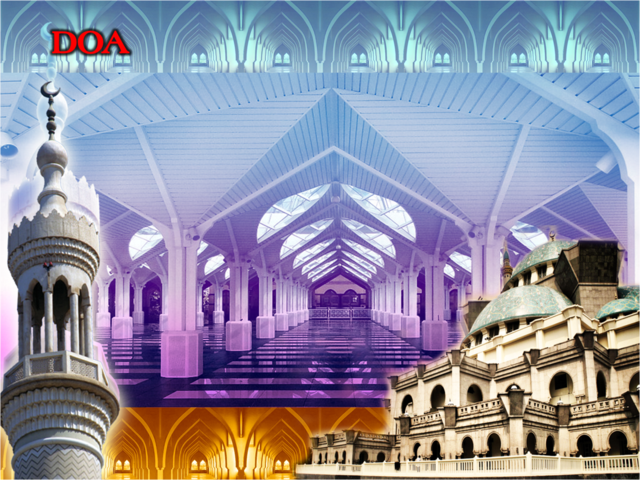 اللَّهُمَّ اغْفِرْ وِالْمُؤْمِنِيْنَ وَالْمُؤمِنَاتِ وَالْمُسلِمِيْنَ وَالْمُسلِمَاتِ اﻷَحْيَآءِ مِنْهُمْ وَاﻷَمْوَاتِ
Ya Allah, Ampunkanlah Dosa Golongan Mu’minin Dan Mu’minaat,Muslimin Dan Muslimat, Samada Yang Masih Hidup Atau Yang Telah Mati.
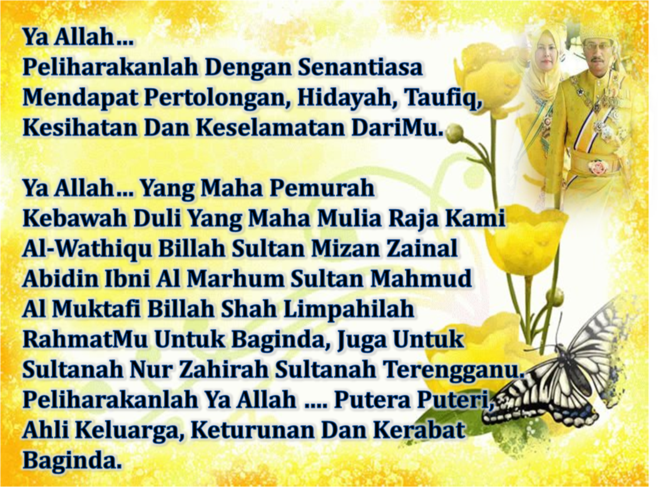 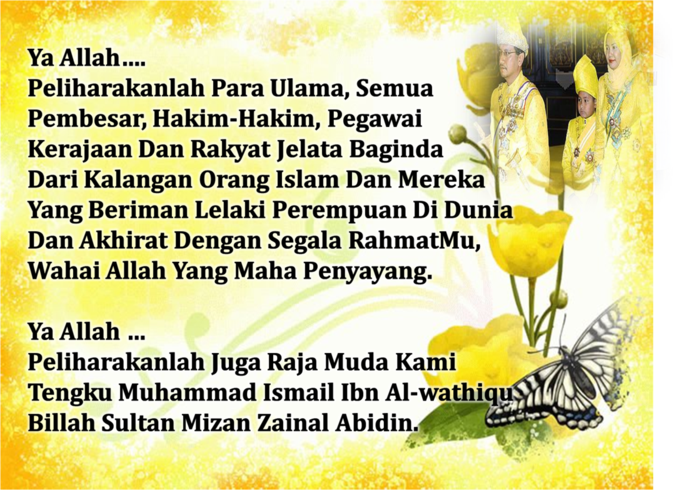 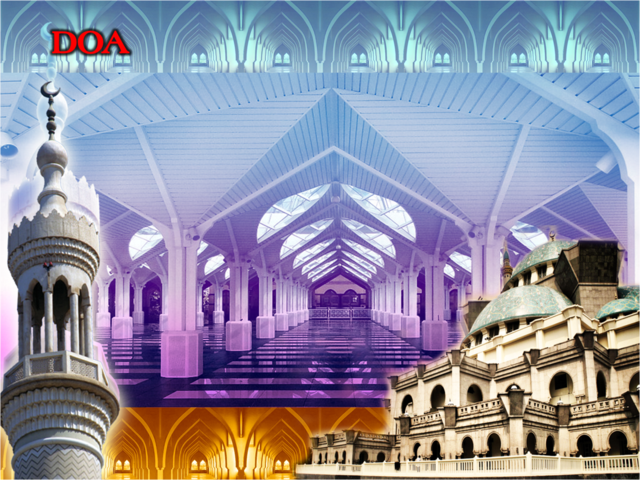 Ya Allah Muliakanlah Islam dan Orang-orang Islam.
Tolonglah Islam dan Orang-orang Islam serta himpunkanlah mereka di atas landasan kebenaran dan agama. Hancurkanlah kekufuran dan orang – orang yang syirik serta  orang munafik dan juga musuh-musuhMu serta musuh-musuh agama.
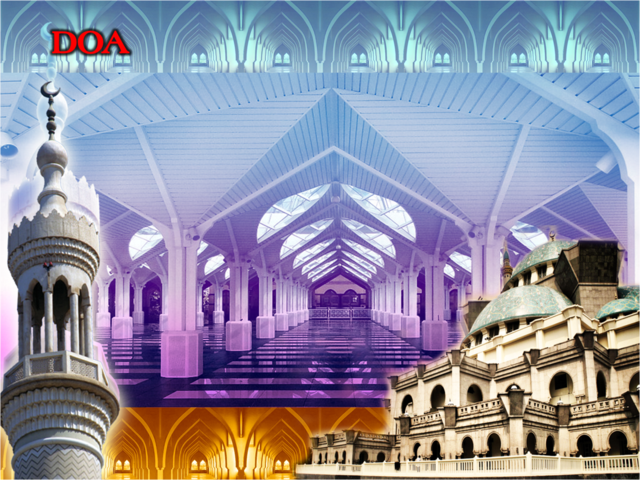 Ya Allah…
Ampunkanlah Dosa-dosa Kami  Dan Saudara-saudara Kami Yang Terdahulu Telah Beriman Dan Janganlah Engkau Biarkan Kedengkian Dalam Hati Kami Terhadap Orang-orang Yang Beriman.Sesungguhnya Engkau Maha Penyantun Dan Maha Penyayang.
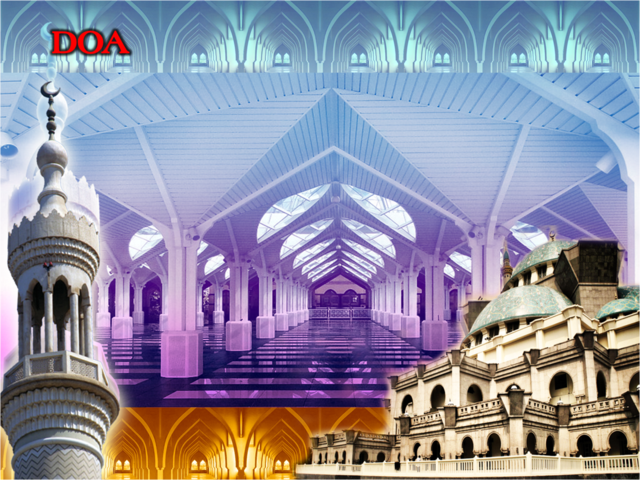 Ya Allah …
Kami Telah Menzalimi Diri Kami Sendiri 
Dan Sekiranya Engkau Tidak Mengampunkan Kami Dan Merahmati 
Kami Nescaya Kami Akan Menjadi
 Orang Yang Rugi.
Ya Allah… 
Kurniakanlah Kepada Kami Kebaikan
Di Dunia Dan Kebaikan Di 
Akhirat Serta Hindarilah Kami 
Dari Seksaan Neraka.
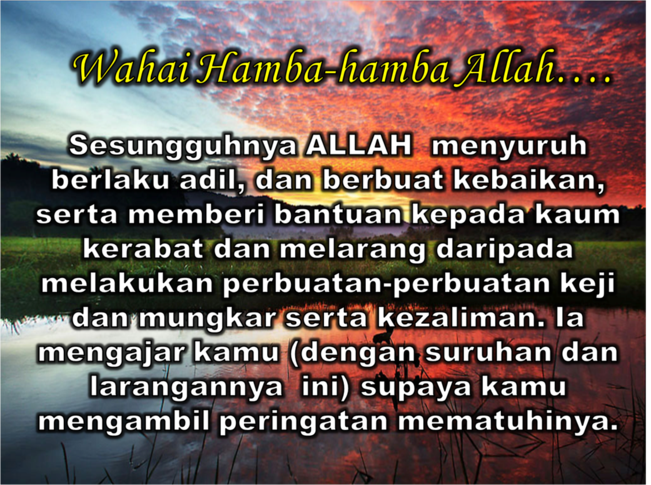 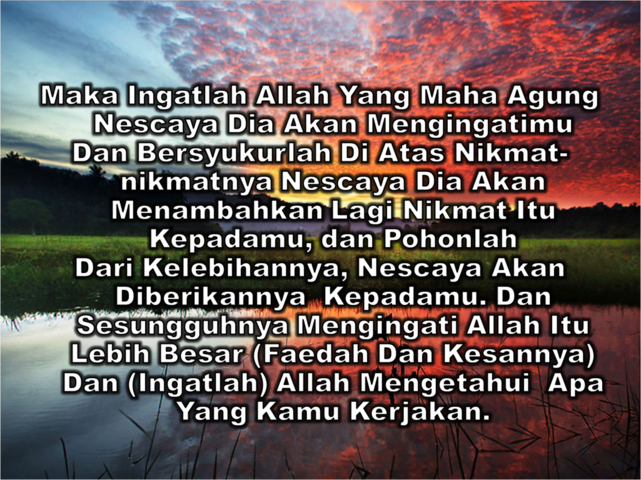 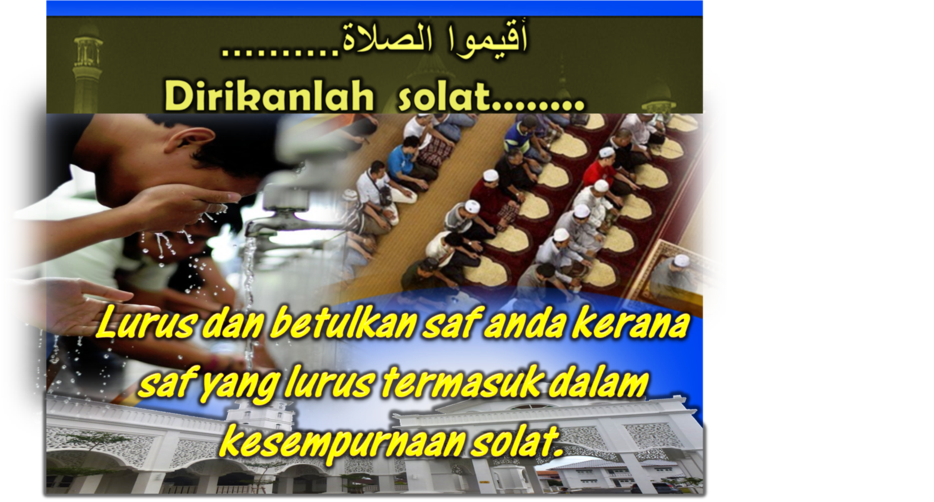